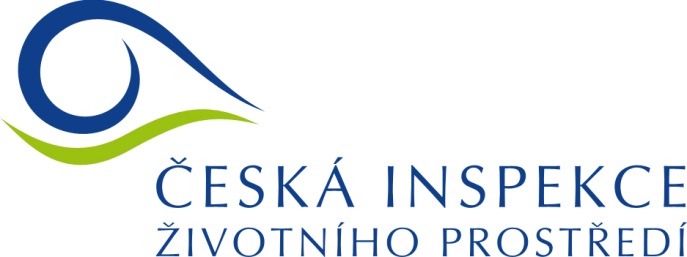 Valné shromáždění IMPEL ve Vídni 11.12. – 12. 12. 2019
Lenka Němcová
24. 6. 2019
Ana Garcia uvítala nové národní koordinátory IMPEL
Malty
Norska
Chorvatska
Turecka
chybí národní koordinátor Maďarska
Setkání Výboru IMPEL se členskými státy
Řecké ministerstvo životního prostředí
Srbské ministerstvo zemědělství a ochrany životního prostředí
Regionální sekretariát Azorských ostrovů
Schválen nový způsob financování
Rámcová partnerská dohoda mezi IMPEL a DG ENVI
Rozpočet vyšší než 500 000,- €
Možné hradit práci vedoucích projektů
Přechodné období do roku 2020
Od roku 2020 projekty na 4 roky
Členské příspěvky ve stejné výši
Finanční záležitosti
2018 – nedočerpání rozpočtu 8 %
Členské poplatky		232 000,- €
Z LIFE +			500 000,- €
Rezervní fond dosáhl požadovaných      					150 000,- €
Volba předsedy a místopředsedy IMPEL
Předseda – profesor Dimitris Dermatos z Řecka
Pozice místopředsedy neobsazená
Složení sekretariátu IMPEL:
Michael Nicholson – manažer sekretariátu
Pinar Topkaya Gokbayrak  a Carmen Herreras - administrativní úřednice
Nancy Isarin – projektový manažer
Tři projekty nehrazené z ropočtu IMPEL
SPIDER WEB – kriminalita v odpadech a widlife crime, školení v oblasti západního Balkánu
Wasteforce – kriminalita v oblasti odpadů, forenzní nástroje, školení  a komunikace
SWEAP – prosazovací akce v oblasti přeshraniční přepravy odpadů, školení, sběr informací – 2018 - 2023
Rozpočet na rok 2019
projekty					627 220,- €
členské příspěvky			244 000,- €
Spolu financování			186 560,- €

CELKEM	                 	1 057 780,- €
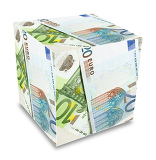 Další Valné shromáždění
19. 11. – 20. 11. 2019 ve Finsku, Helsinky
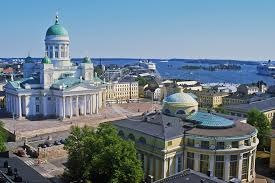 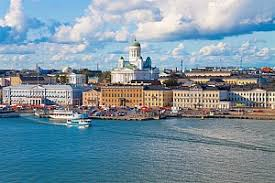 Děkuji za pozornost